China’s Taxation System and Fiscal Policy
Instructed by Dr. DU  Li 
Email: lidu@fudan.edu.cn
Office: Room 418
Office tel:65643530
Office hours: Wednesday,15:30-17:00pm
Part III Goods and Service taxes
VALUE ADDED TAX
19:52:00
Dr.DU Li,Depertment of Pulbic Economics,Fudan University
3
Value Added Tax
Introduction
Taxpayers
Taxable items and exemptions
Rates
Calculation of VAT payable
Input tax credit
VAT for small-scale taxpayers
Export tax refund
19:52:00
Dr.DU Li, Department of Public Economics, Fudan University
4
Introduction
China started to implement VAT in 1984 on 24 specified taxable items.
The current “VAT Interim Regulation” took effect in the beginning of 1994.
The Regulation was amended at the end of 2008 with the recovery of VAT incurred on fixed assets as the core change.
In 2012, China launched the “VAT enlargement reform” and subjected more services to VAT. This reform is still going on.
19:52:00
Dr.DU Li,Depertment of Pulbic Economics,Fudan University
5
Introduction
VAT was imposed on sale of tangible goods and supply of selected services.
VAT is imposed at all stages of manufacturing, distribution, sale and import on the value added by each taxpayer. 
This is achieved by charging VAT on the full value of supplies made by taxpayers, but allowing taxpayers a credit for taxes paid on goods used for the purpose of supplying taxable goods and services.
19:52:00
Dr.DU Li,Depertment of Pulbic Economics,Fudan University
6
Taxpayers
VAT applies to all individuals and enterprises, including foreign invested enterprises and foreign enterprises, engaged in supplying or importing goods, or providing specified services

Foreign companies that provide taxable services in China without having an establishment in China are liable to VAT. The VAT payable by such companies is withheld by the company's customers or agents.

Individuals are not liable to VAT if their monthly turnover is less than a threshold amount. The threshold amount is currently 30,000 yuan.
19:52:00
Dr.DU Li,Depertment of Pulbic Economics,Fudan University
7
Taxable Items: Sale of Goods
The "sale of goods" is subject to VAT.
"Goods" are defined to include all tangible movable property. 
The sale of real property and the sale of a business  is not subject to VAT.
19:52:00
Dr.DU Li,Depertment of Pulbic Economics,Fudan University
8
Taxable Items: Supply of Services
Taxpayers are also liable to VAT if they are engaged in processing goods or in repair or maintenance businesses.
During the “VAT enlargement reform”, more services are subject to VAT such as transportation, postal services, telecommunication, listed modern services, tangible movable property leasing… 
Other services are still subject to Business Tax such as construction and installation, financial and insurance, entertainment...
19:52:00
Dr.DU Li,Depertment of Pulbic Economics,Fudan University
9
Taxable Items: Imports
The imports of foreign goods is taxable, the consignee of imported goods, or the one who has to handle the customs declaration procedures, is liable to pay the VAT. 

Foreign companies without an establishment in China, which provide taxable services to Chinese customers, are required to appoint their agents to pay VAT. If there are no such agents, the purchaser will be required to withhold VAT.
19:52:00
Dr.DU Li,Depertment of Pulbic Economics,Fudan University
10
Exemptions
Self-produced primary agricultural products;  
Exported goods under contract processing; 
Antique books; 
Used goods sold by the individuals;
Contraceptive medicines and devices;
…
(Liu,Z. & Du, L. (2013). China tax guide 2012 (in Chinese and English) .China Law Press. p373)
19:52:00
Dr.DU Li,Depertment of Pulbic Economics,Fudan University
11
Rates
Standard rate  is 17%.
Zero rate generally applies to exports. 
   Where the final product is zero-rated, all VAT charged at the interim stages in the production chain shall be refunded in full. But in practice, since the refund rate might be lower than the levy rate, input tax on export goods is not fully refundable 
 Non-standard rates A lower rate of 13% for necessities, and 3% for small-scale taxpayers
.
19:52:00
Dr.DU Li,Depertment of Pulbic Economics,Fudan University
12
Rates for the VAT Enlargement Industries
19:52:00
Dr.DU Li,Depertment of Pulbic Economics,Fudan University
13
Lower Rate for Essential Goods
A lower rate of 13% applies to the sale and import of goods that are considered to be essential, being: 
Grain and edible oil; 
Tap water, hot water, gas, residential coal products, air-conditioning and central heating; 
Books, newspapers and magazines; 
Feed, chemical fertilizers, pesticides, farm machinery and agricultural plastic film; and 
Other goods stipulated by the state council.
19:52:00
Dr.DU Li,Depertment of Pulbic Economics,Fudan University
14
Calculation of  VAT Payable
Tax payable=Output tax - input tax 

             Output tax=Sales value×tax rate
Tax exclusive
Tax exclusive sales value=tax inclusive sales value
1+applicable tax rate
19:52:00
Dr.DU Li,Depertment of Pulbic Economics,Fudan University
15
Tax Inclusive Vs. Tax Exclusive Price
Tax =tax base×tax rate
Transaction value: tax inclusive as long as GST levied
GST
Tax inclusive price as base for GST
costs
Value-added
Tax exclusive price as base for GST
19:52:00
Dr.DU Li,Depertment of Pulbic Economics,Fudan University
16
Input Tax Credit
The input tax credit is the total VAT paid on purchases of goods and services given that the purchases are used in producing taxable goods or providing taxable services.
19:52:00
Dr.DU Li,Depertment of Pulbic Economics,Fudan University
17
Input tax Credit for Exempt Agricultural Products
Although agricultural products are exempt from VAT, for the purposes of input tax credits, the purchaser is deemed to have paid VAT at the rate of 13% on the purchase price.
19:52:00
Dr.DU Li,Depertment of Pulbic Economics,Fudan University
18
Input VAT Excluded from Credit
Goods and services that are used in making non-taxable supplies such as non-taxable services, the transfer of intangible assets and the sale of immovable property; 
Goods and services used in making exempt supplies; 
Goods and services available to employees for personal consumption or welfare; 
Goods and services for personal consumption; 
Goods and services that are lost as a result of natural disasters, theft, mildew or deterioration due to poor management.
19:52:00
Dr.DU Li,Depertment of Pulbic Economics,Fudan University
19
Special VAT Invoices vs. Ordinary Invoices
Special VAT invoicesVAT paid indicated
Ordinary invoicesVAT paid not indicated
19:52:00
Dr.DU Li,Depertment of Pulbic Economics,Fudan University
20
Special VAT Invoice
Tax rate
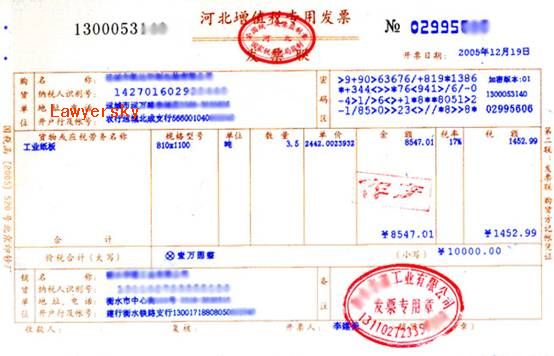 Tax paid
19:52:00
Dr.DU Li,Depertment of Pulbic Economics,Fudan University
21
Example
Book store  A

Tax inclusive sales	   1.13million
Tax exclusive sales               1.13/(1+13%)=1million
Output tax		   1million×13%=130000
Input tax                                 100000
Tax payable 		    30000
19:52:00
Dr.DU Li,Depertment of Pulbic Economics,Fudan University
22
Example
Unit:1,000yuan
19:52:01
Dr.DU Li,Depertment of Pulbic Economics,Fudan University
23
VAT for Small-scale Taxpayers
Definition of “Small-scale taxpayers " 
Taxpayers engaged in production of goods or provision of taxable services, whose taxable sales amount  is less than RMB500,000; and
     Any other taxpayers whose annual taxable sales amount is less than RMB800,000.
Tax rate 3%
Small-scale taxpayers are not entitled to input tax credits and are not allowed to issue a  VAT invoice to their customers.
19:52:01
Dr.DU Li,Depertment of Pulbic Economics,Fudan University
24
Example
Book store  A: small-scale tax payer

Tax inclusive sales	   1.13million
 Tax exclusive sales                                                       1.13÷ (1+3%)=1.097million
Output tax		   1.097million×3%=32910
Input tax                                100000
Input tax credit                     0
Tax payable 		     32910
19:52:01
Dr.DU Li,Depertment of Pulbic Economics,Fudan University
25
Export Tax Refund：Question
Question: How to determine the VAT refundable?
19:52:01
Dr.DU Li, Department of Public Economics, Fudan University
26
[Speaker Notes: According to China’s VAT rules, the rate for exported goods is zero, which means the exported goods can enjoy export refund and the refund rate is the levying rate. 

But for a number of goods, the refund rate is not equal to levying rate. And part of the inputs of the exported goods are imported goods, which are exempt from VAT. In addition, some exporting enterprises sell goods both to the overseas and domestic customers, so for the convenience of tax administration, their refundable VAT shall first offset the VAT payable for the goods sold domestically. All these factors give rise to the complexity of the export tax refund system in practice.]
Export Tax Refund：the mechanism
China runs the exemption-credit-refund system for enterprises both exporting goods and selling goods at home.
Of all the tax relief for the exported goods, part might take the form of exempt output VAT,  part might be credited against the payable VAT for domestically sold goods, and part might be refunded.
19:52:01
Dr.DU Li, Department of Public Economics, Fudan University
27
The Exempt-credit-refund System
Scenario I:  VAT payable > 0
Additional payable VAT
VAT for 
domestic sale
 –carried-over
 input tax
VAT of input
creditable VAT
Total VAT relief 
for exports
exempt VAT
VAT 
at export stage
VAT for exports
0
VAT payable= VAT for exports+ VAT for domestic sales –carried-over input tax – relief for exports
19:52:01
Dr.DU Li, Department of Public Economics, Fudan University
28
[Speaker Notes: If the sum of “VAT for exports” and “VAT for domestic sales -carried-over input tax” is higher than “relief for exports”,so that “VAT payable > 0”,firstly, the “VAT for exports” shall be exempt, then the part of “Relief for exports” higher than the “VAT for exports” shall be credited against the “VAT for domestic sale–carried-over  input tax”,and the part of “ VAT payable” higher than the “Relief for exports”  shall be paid to the tax authority as additional VAT.]
The Exempt-credit-refund System
Scenario II:  VAT payable < 0 and  |VAT payable|<relief for exports
Refundable VAT
=absolute value
 of VAT payable
Relief 
for exports
VAT of input
VAT for 
domestic sale
 –carried-over
 input tax
creditable VAT
Total VAT relief 
for exports
exempt VAT
VAT 
at export stage
VAT for exports
0
VAT payable= VAT for exports+ VAT for domestic sales –carried-over input tax – relief for exports
19:52:01
Dr.DU Li, Department of Public Economics, Fudan University
29
[Speaker Notes: If the“relief for exports” is higher than the sum of “VAT for exports” and “VAT for domestic sales -carried-over input tax” so that “VAT payable < 0”,again, the “VAT for exports” shall be exempt firstly, then the part of “Relief for exports” higher than the “VAT for exports” and equivalent to the “VAT for domestic sale–carried-over  input tax” shall be credited against the “VAT for domestic sale–carried-over  input tax”, and the rest of the “Relief for exports”  shall be refunded to the taxpayer. 
In this case, the refundable VAT is the absolute value of VAT payable.]
The Exempt-credit-refund System
Scenario II:  VAT payable < 0 
and  |VAT payable|>relief for exports
Refundable VAT
VAT of input
0
VAT for 
domestic sale
 –carried-over
 input tax
VAT carried forward
Total VAT relief 
for exports
Note:Tax payers can always get the relief, 
and the relief  is  the ceiling of VAT refund.
VAT 
at export stage
VAT for exports
VAT payable= VAT for exports+ VAT for domestic sales –carried-over input tax – relief for exports
19:52:01
Dr.DU Li, Department of Public Economics, Fudan University
30
[Speaker Notes: If “VAT payable < 0” and the sum of “VAT for exports” and “VAT for domestic sales -carried-over input tax” is negative, all the “relief for exports” can be refunded to the taxpayer and the “relief for exports” is the maximum refund the taxpayer can get. The “VAT for domestic sales -carried-over input tax” can be carried forward to the following tax period.]
The benchmark: tax liability without refund
VAT payable 
= VAT for exports+ VAT for domestic sales 
=  (Output _ex –input_ex)×17% 
   + (output_ds–input_ds) ×17% 
=  Output×17%–input×17%
VAT payable 
= VAT for exports+ VAT for domestic sales 
=  (400–(280+40))×17%     +(100–(20+ 10)) ×17% 
=  500×17%–350×17%
=150×17%
=25.5
19:52:01
Dr.DU Li, Department of Public Economics, Fudan University
31
[Speaker Notes: If there is no export tax refund, the VAT payable for the exporting enterprises shall be the sum of VAT for exports and VAT for domestic sales minus the input VAT carried over from preceding tax period, which is equal to the total output tax (Output×17%) minus the sum of the total input tax of the current period (input×17%) and the input tax carried over from the preceding period(CO).]
The benchmark: tax liability without refund
Total tax burden for exports: 
(Output_ex–input_ex)×17% + input_ex×17% 
= Value-added on exports×17% 
   + input_ex ×17%
=Output_ex ×17%
Total tax burden for exports: 
(400–(280+40))×17% 
+ (280+40)×17%
= 80×17% + 320 ×17%
=400 ×17%
19:52:01
Dr.DU Li, Department of Public Economics, Fudan University
32
[Speaker Notes: If there is no export tax refund, the total tax burden of the exports shall be the sum of the tax levied on the value-added and the tax levied on the inputs, or value of the exports times the levying rate (Output_ex ×17%).]
Export Tax Refund: the rule (refund rate=17% )
If export VAT refund is introduced, the tax burden for exports shall be reduced and the relief for exports depends on the refund rate. 
 Relief for exports = Output_ex ×17%
VAT payable 
=Output×17%–input×17%%   –Relief for exports 
= Output×17% –input×17%%   –Output_ex ×17%
= Output_ds ×17%–input×17%
Total tax burden for exports: 
=Output_ex ×17%  –Relief for exports
=400×17%–400×17%
=0
19:52:01
Dr.DU Li, Department of Public Economics, Fudan University
33
[Speaker Notes: If export VAT refund is introduced, the total tax relief shall be the value of exports times the refund rate (Output_ex×17%).
If the refund rate(17%)  is equal to the levying rate (17%) , the VAT payable shall be the domestic output tax ( Output_ds×17%) minus the sum of total current input tax (input×17%) and the input tax carried over from preceding period(CO).]
Export Tax Refund: the rule (refund rate=13% )
If refund rate is 13%, Relief for exports = Output_ex×13%
VAT payable 
=Output×17%–Input×17%   –Output_ex ×13%
= (Output_ds×17%+ Output_ex×17%)  –Input×17% –Output_ex ×13%
=Output_ds×17%– [input×17%–   output_ex× (17%–13%) ]
Total tax burden for exports: 
=Output_ex ×17%  –Relief for exports
=400×17%–400×13%
=16
Unrefundable VAT
19:52:01
Dr.DU Li, Department of Public Economics, Fudan University
34
[Speaker Notes: If the refund rate(13%)  is not equal to the levying rate (17%) , by replacing the exports relief with the new “output_ex×13%”, we can derive the new “VAT payable”, we find now the total current input tax can not fully be subtracted from the domestic output tax, an item called unrefundable VAT (output_ex× (17%–13%)) shall be subtracted from the total current input tax.]
Now consider no VAT is levied on imported raw material used for export sales
19:52:01
Dr.DU Li, Department of Public Economics, Fudan University
35
The benchmark: tax liability without refund
Import VAT exempt
VAT payable 
= VAT for exports+ VAT for domestic sales 
=  (Output _ex –input_ex)×17% 
   + (output_ds–input_ds) ×17% 
=  Output×17%–input×17%
VAT payable 
= VAT for exports+ VAT for domestic sales 
= ( (400–40) –(280+40–40 ))×17%     +(100–(20+ 10) ×17% 
=  460×17%–310×17%
=150×17%
=25.5
19:52:01
Dr.DU Li, Department of Public Economics, Fudan University
36
[Speaker Notes: If there is no export tax refund, the VAT payable for the exporting enterprises shall be the sum of VAT for exports and VAT for domestic sales minus the input VAT carried over from preceding tax period, which is equal to the total output tax (Output×17%) minus the sum of the total input tax of the current period (input×17%) and the input tax carried over from the preceding period(CO).]
The benchmark: tax liability without refund
Import VAT exempt
Total tax burden for exports: 
(Output_ex–input_ex)×17% + (input_ex – taxfree raws )
×17%
= Value-added on exports×17% 
   + (input_ex– taxfree raws) ×17%
=(Output_ex – taxfree raws) ×17%
Total tax burden for exports: 
(400–280–40)×17% 
+ (280+40-40)×17%
= 80×17% + (320-40) ×17%
=360 ×17%
19:52:01
Dr.DU Li, Department of Public Economics, Fudan University
37
[Speaker Notes: If there is no export tax refund, the total tax burden of the exports shall be the sum of the tax levied on the value-added and the tax levied on the inputs, or value of the exports times the levying rate (Output_ex ×17%).]
Export Tax Refund: the rule (refund rate=13% )
If part of the inputs are imported (VAT-exempt), and refund rate is 13%, 
Relief for exports = (Output_ex – taxfree raws)×13%
VAT payable 
=Output×17%–Input×17%   –Output_ex ×13%
=Output_ds×17% – [( Input – taxfree raws) ×17%–   (Output_ex – taxfree raws) × (17%–13%) ]
=100×17%– [(350 –40)×17%
  –   (400 –40) × (17%–13%) ]=21.3
Total tax burden for exports: 
=(Output_ex – taxfree raws) ×17%  –Relief for exports
=(400 – 40)×17%–(400 – 40)×13%
=14.4
19:52:01
Dr.DU Li, Department of Public Economics, Fudan University
38
[Speaker Notes: If the exported goods are manufactured by using imported duty-free raw materials. The above “output_ex” shall be replace by “(output_ex –imported_taxfree_raws)”. The above “input” shall be replace by “(input –imported_taxfree_raws)”.]
Summary for the final result
A: VAT without relief=[(400–40+100] ×17%– [300+10] ×17%=78.2–52.7=25.5
B: VAT relief=(400–40) ×13%=46.8
C: VAT payable=A–B= –21.3
D: VAT refundable=21.3
Note: the VAT relief is 46.8, but the enterprises only get  21.3 refunded. In fact, the export relief may be in different forms.
19:52:01
Dr.DU Li, Department of Public Economics, Fudan University
39
[Speaker Notes: See Devonshire-Ellis, C., Scott, A., & Woollard, S. (2011). The China tax guide. Springer.P17
In this case, we don’t consider the carried over input tax. VAT without relief is simply total output tax minus total input tax.
The total tax relief is the export (excluding the value of imported raw materials) times the refund rate.
Since VAT payable is negative, and the absolute value of the VAT payable is less than the VAT relief, the VAT refundable shall be the VAT payable.]
Business tax
Business Tax
Introduction
Taxable business activities and exemptions
Tax base
Tax rate
Calculation of tax payable
19:52:01
Dr.DU Li, Department of Public Economics, Fudan University
41
Introduction
Sales of goods and services which are not within the scope of VAT are subject to business tax.
The present business tax was introduced in 1994.  And the regulation was amended in 2008.
After 2009, as long as the service provider or service recipient is located in China, the service will be subject to Business Tax.
19:52:01
Dr.DU Li,Depertment of Pulbic Economics,Fudan University
42
Scope of taxation
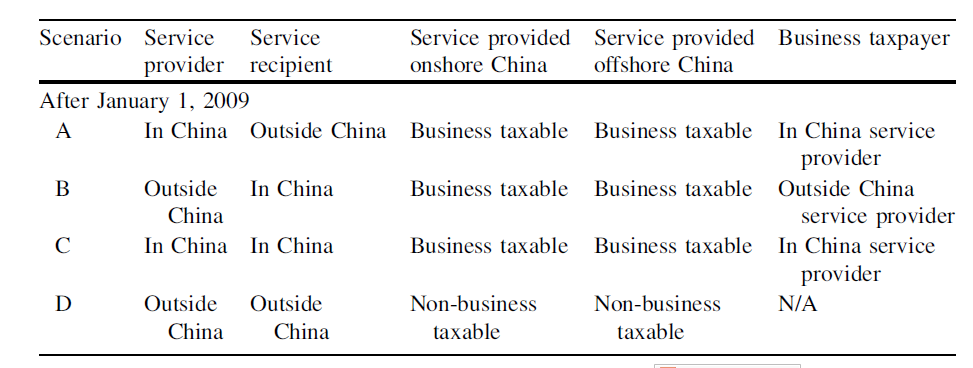 19:52:01
Dr.DU Li, Department of Public Economics, Fudan University
43
Taxable Business Activities
Construction; 
Banking, finance and insurance; 
Cultural and sports activities; 
Entertainment 
Other services such as agencies, hotels, catering, tourism, advertising, leasing and warehousing; 
Transfer of intangible property;  
Sale of immovable property.
19:52:01
Dr.DU Li,Depertment of Pulbic Economics,Fudan University
44
Exemptions
Services provided by nurseries, kindergartens, welfare institutions for disabled people, old people's homes, matchmaking agencies and funeral homes; 
Services provided by disabled people; 
Medical services provided by hospitals, clinics and other medical institutions; 
Educational services; 
Services related to agriculture, including insurance; 
Entrance fees for cultural activities such as museums, art galleries, libraries and religious places; 
Certain transactions between banks and financial institutions and transactions between the bank of china and other commercial banks, such as the compulsory deposit at the people's bank of china or funds lent by the people's bank of china to commercial banks; 
Insurance premiums on ordinary life insurance, annuity insurance and health insurance refunded to the insured person after 1 year on the basis of a 1-year period scheme; 
Transfer of copyright by individuals; and 
Royalties derived by domestic scientific research institutions.
19:52:01
Dr.DU Li,Depertment of Pulbic Economics,Fudan University
45
Tax Base
Business tax is imposed on the full price（tax inclusive) received by the service provider plus additional fees and other charges no matter in which form it is received, whether in cash or in kind.
19:52:01
Dr.DU Li,Depertment of Pulbic Economics,Fudan University
46
Some Deductible Expenses
General contractors in the construction business may deduct payments made to subcontractors; 
General insurers may deduct the amount paid to sub-insurers in computing the taxable turnover; 
Banks and other financial institutions may subtract from their business revenue interest paid on borrowed funds from other financial institutions; and 
Financial institutions engaged in the trading of currencies, securities and futures contracts is taxable only on the difference between the sales proceeds and the cost of purchase.
19:52:01
Dr.DU Li,Depertment of Pulbic Economics,Fudan University
47
Tax Rates
3% for construction (including building, installation, repair), cultural and athletic activities; 
5% for transfer of intangible and immovable property (including land-use rights, patent rights, non-patented technology, trademark rights, copyrights and goodwill)
5% for service industry (including agency, hotel and restaurant business, tourism, leasing but excluding tangible movable property leasing and some specified modern service industries ); 
5% for banking and insurance services;
5% to 20% for entertainment. The applicable rate is determined by local governments but the common rates vary between 10% to 20%.
19:52:01
Dr.DU Li,Depertment of Pulbic Economics,Fudan University
48
Tax Rates for Sale of House
For sale of ordinary houses held for 5 years or more, the Business Tax  rate shall be exempt; and 
For sale of non-ordinary houses held for 5 years or more, the buying price shall be subtracted from the base of the Business Tax. 
The above “ordinary house” shall meet all the following requirements:
The selling price is no more than 1.2 times the average price of the houses built on land of the same grade
The construction capacity rate is lower than 1.0
The  construction area is no more than 140 m2
19:52:01
Dr.DU Li,Depertment of Pulbic Economics,Fudan University
49
Calculation of Tax Payable
Business tax payable
    = Taxable business revenue×applicable rate
19:52:01
Dr.DU Li, Department of Public Economics, Fudan University
50
Example
Restaurant   A

Business revenue(tax inclusive)  10,000
Tax rate                                                   5%                            
Tax payable 		                   5,000
19:52:01
Dr.DU Li,Depertment of Pulbic Economics,Fudan University
51
Consumption tax
Consumption tax
Introduction
Taxpayers
Taxable products and rates
Tax base
Calculation of tax payable
19:52:01
Dr.DU Li, Department of Public Economics, Fudan University
53
Introduction
“Consumption Tax" were introduced on 1 January 1994 and subject11 types of luxury goods to this tax. 
The Ministry of Finance and the SAT issued a notice on 20 March 2006 on consumption tax changes. Now there are 16 types of taxable goods.
The regulation was amended in 2008.
19:52:01
Dr.DU Li,Depertment of Pulbic Economics,Fudan University
54
Taxpayers
Persons and entities engaged in production (including processing) or importation of taxable products are liable to consumption tax.
 They are liable to pay the tax at the time that taxable products are sold.
19:52:01
Dr.DU Li,Depertment of Pulbic Economics,Fudan University
55
Taxable Products and Rates
Tobacco: 30% to 45% on cigarettes; 
Wine:10%- 20%; 
Cosmetics: 30%; 
Jewellery: 5%; 
Fireworks: 15%; 
Processed oil :petrol: CNY 1.4 per litre;  diesel: CNY 1.1 per litre; …
Tires:3%
Motorcycles: 3% and 10%;  
Cars: 3-20% depending on types and cylinder capacity. 
Golf clubs and equipment at 10%; 
Luxury watches at 20%; 
Yachts at 10%; 
Wooden chopsticks at 5%;  
Wooden floor panels at 5%.
Batteries, at4% 
Paintings ,at 4%
19:52:01
Dr.DU Li,Depertment of Pulbic Economics,Fudan University
56
Tax Base
Consumption tax is calculated on the basis of either the value or the quantity of taxable products, depending on the type of product.
The value of taxable products refers to the total consideration receivable from the buyer, including other charges but excluding VAT. 
Taxable products used in further production processes are not taxable.
19:52:01
Dr.DU Li,Depertment of Pulbic Economics,Fudan University
57
Calculation of tax payable
For Ad valorem-based items
Tax payable= Sales value (VAT exclusive)×applicable tax rate
For quantity-based items
Tax payable= Sales volume ×applicable tax amount per unit
19:52:01
Dr.DU Li, Department of Public Economics, Fudan University
58
Example
Cosmetics company A

Sales (including all tax)	   1.17million
VAT exclusive sales       1.17/(1+17%)=1million
Consumption tax rate          30%
Consumption tax payable     300,000
19:52:01
Dr.DU Li,Depertment of Pulbic Economics,Fudan University
59
Urban Maintenance and Construction Tax
19:52:01
Dr.DU Li, Department of Public Economics, Fudan University
60
Urban Maintenance and Construction Tax
Taxpayers are individuals and entities that are liable for VAT, Consumption tax  and Business tax. Foreign invested enterprises, foreign enterprises and foreign individuals are not subject to this tax. 
The tax base is the aggregate amount of tax payable under VAT, Consumption and Business tax. 
Tax rates vary from cities and townships to rural areas. The rate is 7% for taxpayers located in cities, 5% for taxpayers located in townships and 1% for other taxpayers.
19:52:01
Dr.DU Li,Depertment of Pulbic Economics,Fudan University
61
Example
Hotel Company A

Business tax payable         200,000
VAT payable	                100,000
Urban Maintenance and   Construction Tax rate              7%
Urban Maintenance and   Construction Tax payable     21,000
19:52:01
Dr.DU Li,Depertment of Pulbic Economics,Fudan University
62
Education Surcharge
19:52:01
Dr.DU Li, Department of Public Economics, Fudan University
63
Education Surcharge
The tax base is the same as urban maintenance and construction tax . 
Tax rate :3%.
19:52:01
Dr.DU Li,Depertment of Pulbic Economics,Fudan University
64
Customs duties
19:52:01
Dr.DU Li,Depertment of Pulbic Economics,Fudan University
65
Customs Duties
Duty payers
Tariffs
Calculation of duty payable
19:52:01
Dr.DU Li, Department of Public Economics, Fudan University
66
Taxpayers
The consignees who import goods permitted by China and consignors who export goods permitted by China shall respectively pay import duties and export duties.
19:52:01
Dr.DU Li, Department of Public Economics, Fudan University
67
Tariffs
Tariffs include import duty rates and export duty rates. 
Import duty rates include general tariff rates and preferential tariff rates. 
The general tariff rates apply to the imports originating in the countries with which China has not concluded ‘‘most favored nation’’ trade agreements, while the preferential tariff rates apply to imports originating in the countries with which China has concluded such agreements.
19:52:01
Dr.DU Li, Department of Public Economics, Fudan University
68
Calculation of duty payable
For Ad valorem-based items
Duty payable =quantity of imported/exported goods×tax-inclusive price×rate
For quantity-based items
Duty payable =quantity of imported/exported goods×amount of duty per unit
19:52:01
Dr.DU Li, Department of Public Economics, Fudan University
69
LLJG vs. JLJG
Two popular structures for the importation of materials and components to be processed in China for exports of final products：LLJG（来料加工）and LLJG（进料加工）
Under LLJG, the title to the raw materials is under the name of the foreign investor.
Under a JLJG arrangement, the domestic enterprise (WFOE) in China purchases the raw materials from its overseas suppliers for its own account and the title of the goods is passed on to the WFOE. The WFOE would then sell to the previous supplier the finished products at a margin.
19:52:01
Dr.DU Li, Department of Public Economics, Fudan University
70
LLJG(来料加工）
Sco
Mainland China
Raw materials(title not transferred)
Finished products
Hong Kong
Pco
Under LLJG, the title to the raw materials is under the name of the overseas suppliers (Pco). The overseas suppliers promise to purchase the finished products. The domestic enterprise (Sco) only earns the processing fees.
19:52:01
Dr.DU Li, Department of Public Economics, Fudan University
71
JLJG(进料加工）
Sco
Mainland China
Raw materials (title transferred)
Finished products
Hong Kong
Pco
Under a JLJG arrangement, the domestic enterprise (WFOE in China) purchases the raw materials from its overseas suppliers for its own account and sell to the previous supplier the finished products at a margin.
19:52:01
Dr.DU Li, Department of Public Economics, Fudan University
72
LLJG vs. JLJG
Question: which one is more favorable for the tax purpose?
19:52:01
Dr.DU Li, Department of Public Economics, Fudan University
73
LLJG vs. JLJG
Question: which one is more favorable for the tax purpose?
19:52:01
Dr.DU Li, Department of Public Economics, Fudan University
74
Part IV other Major taxes
House Property Tax
Owners of (mainly commercial) house property are liable to this tax. 
Tax is levied at 1.2% on the value of house property and at 12% on rental income on an annual basis. 
The rate for renting out houses by individuals is 4%.
19:52:01
Dr.DU Li,Depertment of Pulbic Economics,Fudan University
76
Urban and Township Land Use Tax
The users (enterprises and individuals) of urban and township land are subject to this tax. 
The tax is levied annually and the rates vary from CNY 0.6 to CNY 30 per M2 depending on regions. 
This tax is applicable to foreign invested enterprises or foreign enterprises since Jan 1,2007.
19:52:01
Dr.DU Li,Depertment of Pulbic Economics,Fudan University
77
Urban and Township Land Use Tax
Tax payable per unit
19:52:01
Dr.DU Li,Depertment of Pulbic Economics,Fudan University
78
Urban and Township Land Use Tax
Computation of tax payable
Tax payable = Size of land actually occupied by taxpayer × Tax amount per unit
19:52:01
Dr.DU Li,Depertment of Pulbic Economics,Fudan University
79
Vehicle and Vessel Tax
Vehicles and vessels registered with transportation authorities in China are subject to vehicle and vessel tax. 
For passenger vehicles, the rates range from 60 to 5400 yuan per vehicle per year.
19:52:01
Dr.DU Li,Depertment of Pulbic Economics,Fudan University
80
Vehicle and Vessel Tax: Rates
19:52:01
Dr.DU Li,Depertment of Pulbic Economics,Fudan University
81
Vehicle and Vessel Tax
Computation
Tax payable = Quantity (or deadweight) of taxable vehicles × Tax per unit
Tax payable = Net-weight capacity of taxable vessels × Tax per unit
19:52:01
Dr.DU Li,Depertment of Pulbic Economics,Fudan University
82
Stamp Tax
Taxpayers:
Any enterprises and individuals who execute or receive specified economic documents in China.
19:52:01
Dr.DU Li,Depertment of Pulbic Economics,Fudan University
83
Stamp Tax
Taxable items and tax rates (Tax per unit)
Loan contracts，0.05‰；Capital recording documents,0.5‰, other accounting documents, 5 Yuan per piece.
19:52:01
Dr.DU Li,Depertment of Pulbic Economics,Fudan University
84
Stamp Tax
Computation of tax payable

Tax payable = Amount of payment (or fees, receipt)× Applicable tax rate
Or: = Number of pieces of taxable document× Applicable tax amount per unit
19:52:01
Dr.DU Li,Depertment of Pulbic Economics,Fudan University
85
Deed tax
Contracts regarding the purchase and sale, mortgage, bequest and transfer of real property are subject to deed tax. 
Transferees of the real property title are taxpayers.
The rates range from 3% to 5% of the acquired value.
19:52:01
Dr.DU Li,Depertment of Pulbic Economics,Fudan University
86
Vehicle Purchase Tax
An entity or an individual purchasing a motor vehicle, i.e. a car, a motorcycle or another transport vehicle, is subject to this tax. 
The rate of tax is 10% of the purchase price.
19:52:01
Dr.DU Li,Depertment of Pulbic Economics,Fudan University
87
Land Appreciation Tax
This is a capital gains tax which was introduced in 1994 to regulate the land and real estate market and to fight speculation. 
Gains realized from the transfer of real estate are subject to the tax at progressive rates ranging from 30% to 60%.
19:52:01
Dr.DU Li,Depertment of Pulbic Economics,Fudan University
88
Land Appreciation Tax
19:52:01
Dr.DU Li,Depertment of Pulbic Economics,Fudan University
89
Example
An enterprise sold a building at the price of 70 million yuan. The sum of deductible items of costs, expenses and paid taxes is totally 30 million yuan. 
The amount of Land Appreciation Tax payable by the enterprise shall be calculated as:
Appreciation amount = 70 million yuan – 30 million yuan = 40 million yuan
Tax payable = 15 million yuan x 30% + 25 million yuan x 40% = 14.5 million yuan
19:52:01
Dr.DU Li, Department of Public Economics, Fudan University
90
Farmland Occupation Tax
The use of farmland for non-agricultural purposes is subject to this tax. 
The tax is levied once and the rates vary from CNY 5 to CNY 50 per mu depending on regions.
1mu=666.67m2
19:52:01
Dr.DU Li,Depertment of Pulbic Economics,Fudan University
91
Land and house property-related tax
Residential land
Houses
Farmland
Construction land
Other buildings
Commercial land
Farmland Occupation tax
House property tax for owning and renting
Land appreciation tax, Business tax and Stamp tax 
for selling
Deed tax for buying
Land appreciationTax, Business tax and 
Stamp tax for selling
Deed tax for buying
Urban and township land use tax for owning
19:52:01
Dr.DU Li, Department of Public Economics, Fudan University
92
Resource Tax
Resource tax is charged on natural resources including crude oil, natural gas, coal, salt, etc. 
For most taxable items, the amount of tax payable is based on the quantity of, or the tax amount per unit of, the resource concerned.
19:52:01
Dr.DU Li,Depertment of Pulbic Economics,Fudan University
93
94
19:53:34
Discussion: Taxes Related to House Property
Mr. Wang purchased an apartment of 100 m2 at the price of 8000 /m2 in May, 2014 and sold the apartment at the price of 12000 /m2 in August,2015. During Jan.,2015 to August,2015, He rent out the apartment and get RMB4000 per month as rents. He kept the invoice while buying the house.
Question: what are the taxes payable for the purchase, holding and sale of the apartment?
Dr.DU Li,Depertment of Pulbic Economics,Fudan University